TURIZAM KROZ FONDOVE EUROPSKE UNIJE
Organizacija događaja sufinancirana je sredstvima tehničke pomoći u okviru Operativnog programa „Konkurentnost i kohezija”, iz Europskog fonda za regionalni razvoj.
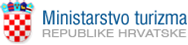 PRIORITETNA OS 2. SOCIJALNO UKLJUČIVANJE
Javni poziv “Poboljšanje pristupa ranjivih skupina tržištu rada u sektoru turizma i  ugostiteljstva” 
Otvoren: 1.3.2017. – 2.6.2017.
Prijavitelji: 
ustanove za obrazovanje odraslih 
udruge koje djeluju u sektoru turizma i/ili ugostiteljstva

Ciljne skupine: 
nezaposleni (mlađi od 25 godina i/ili), stariji od 54 godine i/ili osobe s invaliditetom
stručnjaci iz turističko – ugostiteljskog sektora (predavači i mentori)
[Speaker Notes: Partneri: udruge, ustanove registrirane za obavljanje djelatnosti obrazovanja odraslih, poslodavci/gospodarska subjekti registrirani za obavljanje djelatnosti sektora turizma i/ili ugostiteljstva, regionalni ili područni uredi HZZ-a
Aktivnosti: izrada i/ili prilagodba inovativnih programa osposobljavanja ranjivih skupina za veću zapošljivost u sektoru turizma i ugostiteljstva te poboljšanje stručnih i pedagoških znanja stručnjaka (predavača i mentora) iz turističko – ugostiteljskog sektora]
POBOLJŠANJE PRISTUPA RANJIVIH SKUPINA TRŽIŠTU RADA U SEKTORU TURIZMA I  UGOSTITELJSTVA
Potpisano 20 ugovora ukupne vrijednosti 30,6 milijuna kn
Financirani projekti obuhvatit će 967 osoba:
647 osoba mlađih od 25 godina 
251 osobu stariju od 54 godine
69 osoba s invaliditetom.

Odobrena alokacija za 25 projekata s rezervne liste 
Ponovno otvaranje Javnog poziva planirano u 1. kvartalu 2019.
[Speaker Notes: najniži i najviši iznos bespovratni iznos bespovratnih sredstava po  pojedinom projektu: 500.000,00 – 2.000.000,00 kn]
PRIORITETNA OS 3. OBRAZOVANJE I CJELOŽIVOTNO UČENJE
Natječaj  - Uspostava regionalnih centara kompetentnosti u sektoru turizma i ugostiteljstva

Ciljevi navedenog natječaja:
Uspostava programskih i kadrovskih uvjeta i poticanje suradnje obrazovnog, javnog, privatnog i civilnog sektora
Razvoj/unaprjeđenje strukovnih kurikuluma za redovite učenike i učenike s teškoćama te obrazovanje odraslih i cjeloživotno učenje za turističko-ugostiteljska zanimanja
Jačanje kapaciteta i stručnosti ljudskih resursa u sektoru turizma i ugostiteljstva
[Speaker Notes: u okviru specifičnog cilja 10.iv.1  koji se financira u okviru Prioritetne osi 3. Operativnog programa Učinkoviti ljudski potencijali 2014.-2020. 
Ciljevi navedenog natječaja:
Uspostava centara kompetentnosti u sektoru turizma i ugostiteljstva s ciljem jačanja institucionalnih i ljudskih resursa u sektoru 
Jačanje sustava strukovnog obrazovanja u sektoru turizma i ugostiteljstva kroz uspostavu programskih i kadrovskih uvjeta, odnosno organizacijskog okvira za funkcioniranje centara kompetentnosti i poticanje suradnje obrazovnog, javnog, privatnog i civilnog sektora
Jačanje sustava strukovnog obrazovanja u sektoru turizma i ugostiteljstva kroz razvoj/unaprjeđenje strukovnih kurikuluma za redovite učenike i učenike s teškoćama te kurikuluma ustanove za strukovno obrazovanje i obrazovnih programa u obrazovanju odraslih i cjeloživotnom učenju za turističko-ugostiteljska zanimanja
Jačanje kapaciteta i stručnosti ljudskih resursa u sektoru turizma i ugostiteljstva]
KONCEPT REGIONALNIH CENTARA KOMPETENTNOSTI:
[Speaker Notes: Primjeri prihvatljivih aktivnosti: 

Umrežavanje ključnih dionika  obrazovnog, javnog, privatnog i civilnog sektora u regionalno partnerstvo te organizacija rada i razvoja centara kompetentnosti u turizmu i ugostiteljstvu; 
Razvoj i/ili unaprjeđenje kurikuluma strukovnog obrazovanja, kurikuluma ustanove za strukovno obrazovanje te individualiziranih programa („po mjeri“) za učenike s teškoćama u centrima kompetentnosti;
Jačanje kompetencija učenika i nezaposlenih osoba (uključujući učenike s teškoćama i osobe s invaliditetom) kroz učenje uz rad i profesionalno usmjeravanje;
Promocija zanimanja potrebnih tržištu rada i suradnja s visokim učilištima i socijalnim partnerima;]
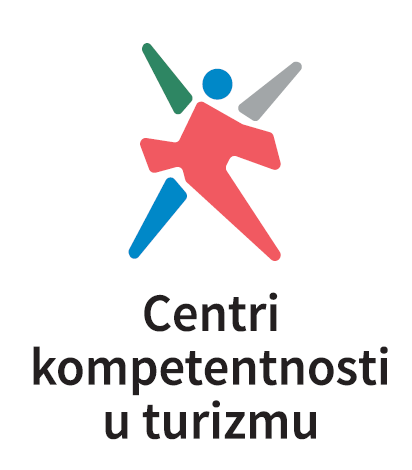 USPOSTAVA REGIONALNIH CENTARA KOMPETENTNOSTI U TURIZMU I UGOSTITELJSTVU
Donesena Odluka o imenovanju regionalnih centara kompetentnosti – 25 centara
Regionalnim centrom kompetentnosti u sektoru turizma i ugostiteljstva proglašene su:
	1. Srednja škola Zabok
	2. Turističko-ugostiteljska škola Split 
	3. Ugostiteljsko-turistička škola Osijek 
	4. Ugostiteljska škola, Opatija
	5. Škola za turizam, ugostiteljstvo, turizam i trgovinu, Pula 
	6. Turistička i ugostiteljska škola Dubrovnik 


Komplementaran natječaj s natječajem ˝Uspostava infrastrukture regionalnih centara kompetentnosti u strukovnom obrazovanju kao podrška procesu reforme strukovnog obrazovanja i osposobljavanja˝
[Speaker Notes: Ministarstvo znanosti i obrazovanja je objavilo Javni poziv osnivačima za kandidiranje ustanova za strukovno obrazovanje za imenovanje regionalnim centrima kompetentnosti koji je bio otvoren do 16. lipnja

Komplementaran natječaj s natječajem Uspostava infrastrukture regionalnih centara kompetentnosti u strukovnom obrazovanju kao podrška procesu reforme strukovnog obrazovanja i osposobljavanja  Ovaj Poziv se financira iz
Europskog fonda za regionalni razvoj]
PRIORITETNA OS 3. OBRAZOVANJE I CJELOŽIVOTNO UČENJE
Natječaj  - Jačanje izvrsnosti i privlačnosti strukovnog obrazovanja i osposobljavanja u sektoru turizma i ugostiteljstva

Ciljevi navedenog natječaja:
	1. Povećanje privlačnosti strukovnog obrazovanja u turizmu i 	ugostiteljstvu

	2. Poticanje i motiviranje učenika i nezaposlenih na obrazovanje i 	zapošljavanje u sektoru turizma i ugostiteljstva kroz promociju 	strukovnog obrazovanja u turizmu i ugostiteljstvu 

Ukupni iznos operacije: 15.000.000,00 HRK 
EU sufinanciranje (85%): 12.750.000,00 HRK 
Nacionalno sufinanciranje (15%): 2.250.000,00 HRK
HRVATSKI DIGITALNI TURIZAM – E-TURIZAM
Nositelj projekta: Ministarstvo turizma 
Vrijednost projekta: 54,5 milijuna kuna 
Izvori financiranja: Europski fond za regionalni razvoj, Europski socijalni fond i Državni proračun

Razdoblje provedbe projekta: 74 mjeseci (1. rujna 2014. – 1. studenog 2020.)
Projektni partneri: Hrvatska turistička zajednica, Turistička zajednica Splitsko – dalmatinske županije i Ured Državne uprave u Splitsko-dalmatinskoj županiji

Ciljevi projekta:
omogućiti korisnicima javnih usluga u sektoru turizma kvalitetnu, brzu i korisnički orjentiranu uslugu na višim razinama informatiziranosti 
povećati transparentnost javne uprave u sektoru turizma 
povećati učinkovitost i brzinu pružanja javne usluge u sektoru turizma
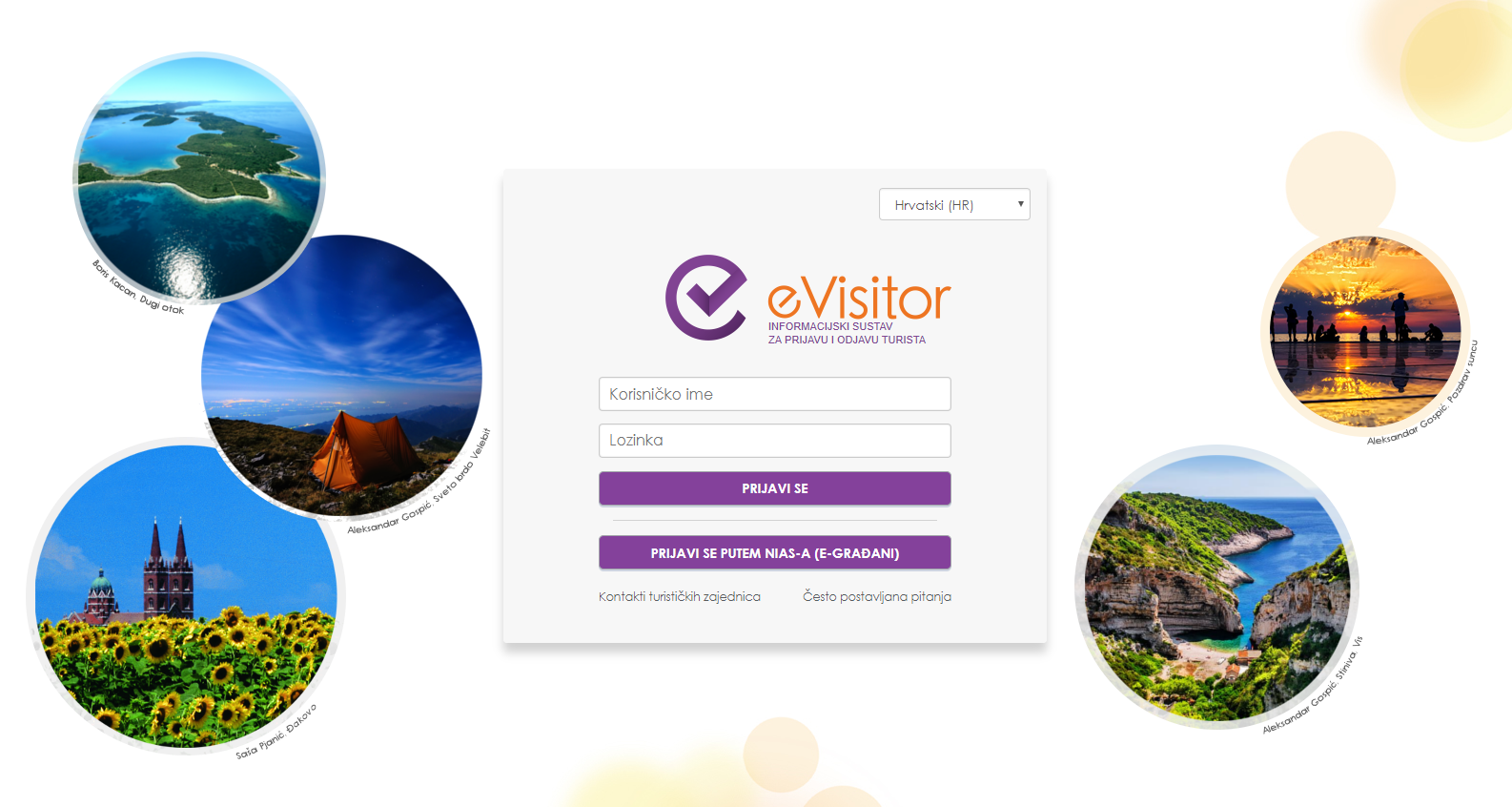 HRVATSKI DIGITALNI TURIZAM – E-TURIZAM
Kroz projekt će se provesti aktivnosti pojednostavljenja i digitalizacije postupaka i procedura u davanju rješenja i dozvola za poslovanje u sektoru turizma i ugostiteljstva
 
Naglasak na uspostavi središnjeg turističkog registra, 
Razvoj i nadogradnju sustava za prijavu i odjavu gostiju - eVisitor
Razvoj e-usluge izdavanja rješenja o kategorizaciji ugostiteljskih i turističkih objekata i izdavanja rješenja pružateljima usluga u turizmu te na razvoju sveobuhvatnog turističko – informacijskog portal

Novo razvijenim e - uslugama će se skratiti vrijeme i smanjiti troškovi za obradu zahtjeva građana i poduzetnika
Aktivnosti - razvoj mobilne aplikacije za praćenje statusa obrade zahtjeva, razvoj mobilne aplikacije za odabrane prioritetne oblike turizma te razvoj središnjeg  portala za razvoj turizma
[Speaker Notes: kroz projekt će se provesti aktivnosti pojednostavljenja i digitalizacije postupaka i procedura u davanju rješenja i dozvola za poslovanje u sektoru turizma i ugostiteljstva 
naglasak na uspostavi središnjeg turističkog registra, razvoj i nadogradnju sustava za prijavu i odjavu gostiju, razvoj e-usluge izdavanja rješenja o kategorizaciji ugostiteljskih i turističkih objekata i izdavanja rješenja pružateljima usluga u turizmu te na razvoju sveobuhvatnog turističko – informacijskog portal

novorazvijene e - usluge će se povezati s e-uslugama ostalih državnih i javnih tijela u jedinstveni integrirani državni informacijski sustav te će se skratiti vrijeme i smanjiti troškovi za obradu zahtjeva građana i poduzetnika
aktivnosti- razvoj mobilne aplikacije za praćenje statusa obrade zahtjeva temeljem upravnih postupaka, neupravnih postupaka te prijava i odjava gostiju, razvoj mobilne aplikacije za odabrane prioritetne oblike turizma te razvoj središnjeg  portala za razvoj turizma]
OPERATIVNI PROGRAM KONKURENTNOST I  KOHEZIJA 2014.-2020.
*Izvor : https://strukturnifondovi.hr/wp-content/uploads/2018/06/Indikativni-godišnji-plan-objave.pdf
OPERATIVNI PROGRAM KONKURENTNOST I  KOHEZIJA 2014.-2020.
PROGRAM RURALNOG RAZVOJA  2014.-2020.
Otvoreni natječaji 

Natječaj za tip operacije 6.4.1 “ Razvoj nepoljoprivrednih djelatnosti u ruralnim područjima ”
Rok prijave: 18.7.2018. -28.9.2018.



*Izvor: https://ruralnirazvoj.hr/natjecaji/
OTVORENA MOGUĆNOST KORIŠTENJA ZAJMOVA
Nadležna institucija: HAMAG – BICRO
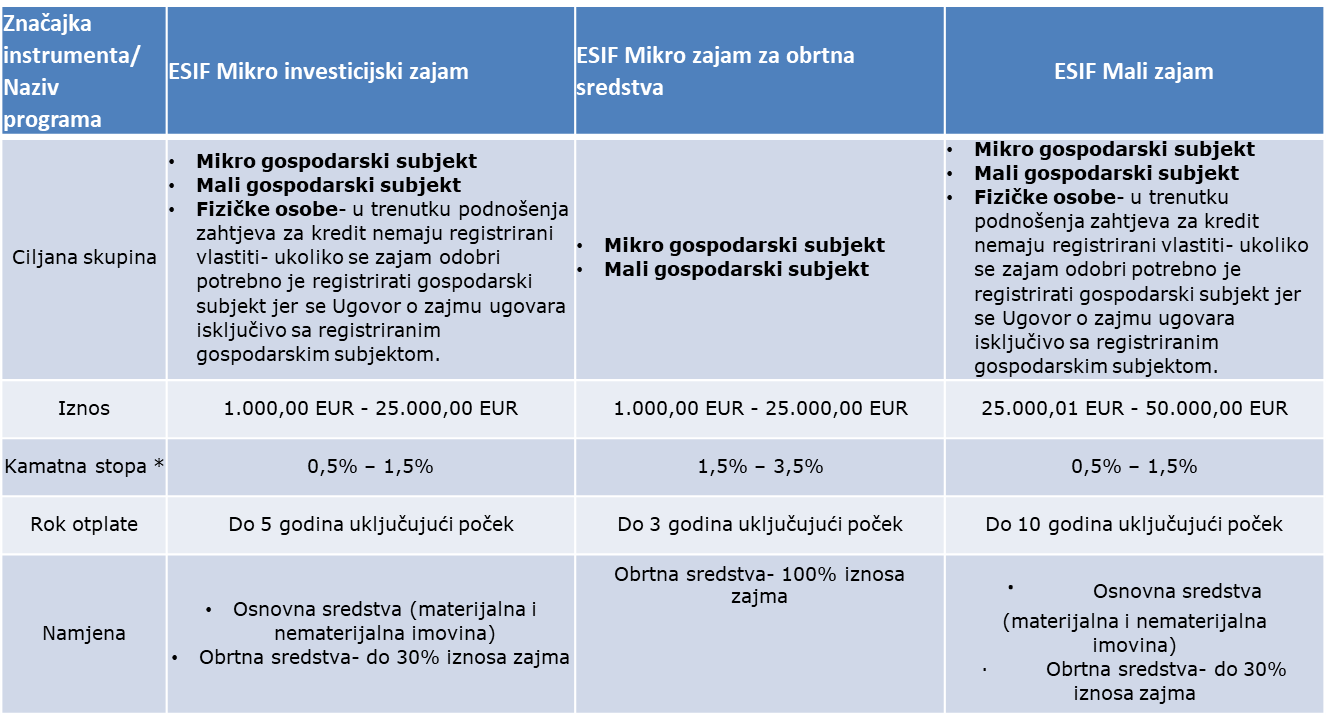 JAMSTVA – MALI I SREDNJI PODUZETNICI
Nadležna institucija: HAMAG – BICRO 

Program ESIF Pojedinačna jamstva dijeli se na dvije mjere unutar programa:

Mjera A – ESIF Pojedinačna jamstva za investicijske kredite (uz mogućnost korištenja subvencije kamatne stope)
Mjera B – ESIF Pojedinačna jamstva za kredite za obrtna sredstva
JAMSTVA – MALI I SREDNJI PODUZETNICI
UVJETI DEFINIRANI PROGRAMOM ESIF POJEDINAČNA JAMSTVA
PROGRAM KREDITIRANJA – ESIF KREDITI ZA RAST I RAZVOJ
Nadležna institucija: Hrvatska banka za obnovu i razvoj 
KRAJNJI KORISNICI: Mali i srednji poduzetnici u fazi rasta i razvoja
UKUPNO RASPOLOŽIVA SREDSTVA: 220 mil EUR - Pojedinačni krediti krajnjim primateljima ugovaraju se iz sredstava izvora ESIF-a i sredstava iz izvora poslovnih banaka u omjerima 50:50.

Prihvatljiva za financiranje su ulaganja (investicije) u:
	a) dugotrajnu materijalnu imovinu te prijenos poslovanja 	između osoba koje nisu obiteljski povezane te kada je isti 	popraćen i investicijskim ulaganjem, i to:
	b) dugotrajnu nematerijalnu imovinu ukoliko se:
	c) obrtna sredstva vezana uz predmetno ulaganje (investiciju) do 	najviše 30% iznosa ukupnog kredita.
PROGRAM KREDITIRANJA – ESIF KREDITI ZA RAST I RAZVOJ
VLASTITO UČEŠĆE: Poduzetnik mora osigurati vlastito učešće od najmanje 15% iznosa investicije bez PDV-a.

NAJNIŽI IZNOS KREDITA: 100.000 EUR u kunskoj protuvrijednosti.

NAJVIŠI IZNOS KREDITA: 3.000.000 EUR u kunskoj protuvrijednosti, a za sektor turizma najviši iznos kredita može iznositi do 10.000.000 EUR u kunskoj protuvrijednosti.

ROKOVI OTPLATE: do 12 godina, uključivši do 2 godine počeka, a za sektor turizma može se razmotriti odobrenje kredita sa rokom otplate do 17 godina, uključivši do 4 godine počeka.

ODABRANE POSLOVNE BANKE: PBZ (40 mil EUR), ERSTE (35 mil EUR), ZABA (30 mil EUR).
Dodatne informacije: www.esf.hr eu-obrazovanje@mint.hr 

HVALA NA PAŽNJI!





Organizacija događaja sufinancirana je sredstvima tehničke pomoći u okviru Operativnog programa „Konkurentnost i kohezija”, iz Europskog fonda za regionalni razvoj.
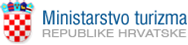